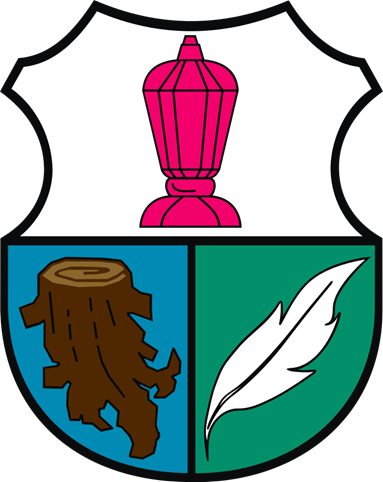 Informacja z wykonania podatków i opłat Miasta Szklarska Poręba za 2024 rok
Dochody budżetoweuzyskane w 2024 roku – 76 390 842,59 zł
Plan i realizacja dochodów
Zaległości i nadpłaty
Windykacja
Dochody z tytułu podatku od nieruchomości od osób fizycznych
Liczba podatników – osoby fizyczne
Podstawy opodatkowania podatkiem od nieruchomości od osób fizycznych – powierzchnia budynków i gruntów w m²
Dochody z tytułu podatku od nieruchomości od osób prawnych
Liczba podatników – osoby prawne
Podstawy opodatkowania podatkiem od nieruchomości od osób prawnych – powierzchnia budynków i gruntów w m²
Dochody z tytułu opłaty miejscowej
Liczba obiektów noclegowych i miejsc noclegowych będących w ewidencji opłaty miejscowej
Skutki udzielonych zwolnień gminnych oraz obniżenia górnych stawek w podatku od nieruchomości - osoby fizyczne
Skutki udzielonych zwolnień gminnych oraz obniżenia górnych stawek w podatku od nieruchomości - osoby prawne
Skutki ulg ustawowych w podatku od nieruchomości w zł
Dziękuję za uwagę !
Szklarska Poręba, 29 maja 2025 r.